SYSTEMS FOR MAGNETIC CONFINEMENT
The problem is that while it is easy to predict the behaviour of 
        a single ion in a magnetic field the same is not true for a     
        plasma containing ~ 1021 ions m-3
Each ion  moves and creates its own electric and magnetic field which interact with other ions and the confining field          
Very difficult to analyse all but the simplest instabilities
MAGNETIC MIRROR
Simplest configuration
Lecture 27
1
Consider an ion (or electron) moving at an angle q to the z axis at the centre of the magnetic mirror
Total energy E = ½ mv2 is conserved
v2 = vx2 + vy2 + vz2 = v02 + vz2 
Angular momentum L = mv0a is conserved
a = v0 / w = m v0 / e Bz
	 L = m2 v02 / e Bz
At the ends of the mirror vz2 = v2 - v02
		vz2 = v2 – (L e / m2 ) BzMAX
At the centre L = m2 v02 / e BzMIN
	 At the end 
vz2 = v2 –  v02 BzMAX / BzMIN
Now v0 = v sinq   (vz = v cosq )
	  vz at the end of the mirror = 0 when  	sinq  = (BzMIN / BzMAX )1/2
i.e. REFLECTION OCCURS IF
		q   sin-1(BzMIN / BzMAX )1/2
Lecture 27
2
The problem is that ions near the centre experience a small B (plasma is diamagnetic) so that end losses occur
Currently the ‘Mirror’ is not considered a practical proposition for a reactor
TOROIDAL MAGNETIC FIELD
To eliminate end effects the field lines are bent to close on themselves in a torus
Recall for a solenoid B = m0 n I where n = No. turns / unit length
For a toroid n = N / 2pR (N = total no. of turns)
Lecture 27
3
For a TOROID B = m0 N I / 2pR 1/R
A major problem is that the field gradient leads to a drift of the ions and electrons in opposite directions (i.e. plasma separates)
B is perpendicular to the diagram into the plane.
If B were constant the red and blue lines would simply be circles.
Let B changes abruptly from B1 to B2 at the central black line 
     (B1 > B2 )
Lecture 27
4
Now the circles are distorted and as +ve and –ve particles experience different forces this distortion leads to a separation
+ve and –ve ions drift apart in opposite directions and perpendicular to both B and R.
Drift distance in one rotation [ a=v 0/w]
  is d = 2 (a2 – a1)
  Time required td = ( t1 + t2 ) / 2
t = rotational period = 2p/w
Drift velocity vd = d / td 
As charges separate, then the force evd  B causes the plasma to drift out along R
Analysis shows that the vd = - mv02/epBR ~ -kT/eBR  so the drift velocity increases with temperature
Lecture 27
5
Proof of the last relation for completeness:-
TOKOMAK
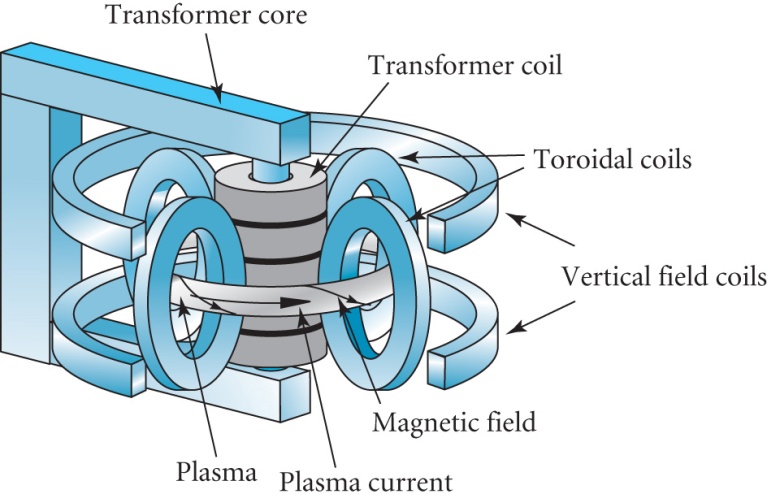 INTRODUCTION
Russian in origin – name is an acronym for
TO (roidal)
KA (MERA) = chamber
MAK (netic)
Presently the most successful system of magnetic confinement. Used in JET (Joint European Torus) at Culham
PRINCIPLE OF OPERATION
Lecture 27
7
Consider a plasma confined in a torus
Let R = major radius of torus
Let a be minor radius of torus
In a TOKOMAK the plasma forms the secondary winding of a set of transformers whose primaries are driven by a pulse of current
Thus an AXIAL current IT (density jT) is induced in the plasma
Induces ohmic heating, power density h jT2               (h  plasma resistivity)
Induces the POLOIDAL FIELD BP
BP opposes the drift of the plasma outwards because of q (vd   BP) causes looping about the poloidal field lines
Lecture 27
8
A second effect of the Poloidal field is the PINCH EFFECT
Each ion (e- and D+, T+ move in opposite directions) feels a force directed inwards because of q (vI   BP)
where vI = velocity in direction of IT
This results in a plasma pressure  given by





There are many complex stability issues to be overcome
Lecture 27
9
SIZE OF TOKAMAK
Assuming parameters
Power density 40 MW m-3
n ~ 3 x 1020 m-3 at T = 13 keV
For a total power ~ 1GW then 
2pR . pa2 = 1000/40  Ra2 =1.3 m3
The ratio R / a is determined by detailed considerations of the stability conditions
Typically R / a ~ 2.4 i.e. a ~ 1m
For ‘JET’ a = 1.25m, R = 2.96m
MAGNITUDE OF IT

Must satisfy P = 2nkT and
For n = 3 x 1020 m-3 , T = 5 x 107 K, a = 1m      IT ~ 107 (bP)-1/2
    ‘JET’ started with 2.6MA then 4.8MA later
Lecture 27
10
HEATING THE PLASMA
OHMIC HEATING
Ohmic heating power density = h jT2
Crudely h arises from Rutherford scattering of electrons from +ve ions
As T rises relative energies rise  cross section decreases
Maximum temperature reached by ohmic heating is 3-4 keV so extra heating is required
RF HEATING
Energy can be absorbed from radio waves beamed into plasma
In JET 25 – 55 MHz is used to provide 15 MW of heating
NEUTRAL BEAM INJECTION
H+ or D+ ions can be accelerated, converted into atoms in a neutraliser, and injected into the plasma
Neutral atoms can cross field lines
Provides 10 MW of heating in JET
Lecture 27
11
ADIABATIC COMPRESSION
The plasma is initiated in the outer part of the torus and heated by ohmic, RF and/or neutral beam.
IT (so BP) and BT are then raised rapidly moving the plasma to the centre of the torus
Compression heats the plasma
PRESENT STATUS AND FUTURE OF TOKOMAKS
4 large Tokomak projects were started between 1982 and 1986 in Culham UK (JET), Princeton USA (TFTR), Japan (JT-60) and Russia (T-15)
JET was set up by EURATOM in 1983 and has achieved 
plasma temperatures of 25 keV, 
density 0.5 x 1020 m-3, 
confinement time 1.0s.
The construction of the new International Tokomak ITER is underway at Cadarache, France
Lecture 27
12
LAWSON PLOT
Lecture 27
13
FUTURE  INTERNATIONAL THERMONUCLEAR EXPERIMENTAL REACTOR
					JET	ITER(2002)
R (m)				2.96	6.2
a (m)				1.25	2.0
BT (T)				3.5	5.3
IT (MA)			4.8	15(17)
Burn time (s)			1	100
Duty Cycle			1/600	0.7
Fusion Power (MW)		2	700
			         (90%D/10%T)
The building for ITER is ready and assembly of Tokomak begins ~ 2013 
ITER commissioning starts ~ 2017 and opens ~2018
Other developments include the  SPHERICAL TOKOMAK
See http://www.fusion.org.uk/index.html
Lecture 27
14